Perla de  scoica
Prof. înv. GĂLĂŢANU GABRIELA
Şcoala Gimnazială Nr. 1 Orbeni, jud. Bacău
să citească în ritm propriu corect şi conştient informaţiile prezentate;
să îşi exprime părerea personală, în situațiile cerute;
Obiective
să găsească corect răspunsurile exerciţiilor date;
să rezolve cerinţele jocurilor interactive
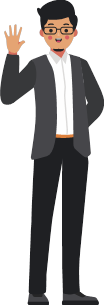 Bună, copii! Eu sunt Alex şi vreau să cumpăr un colier pentru aniversarea mamei. De curând am primit o scrisoare de la tata şi vreau să v-o prezint.
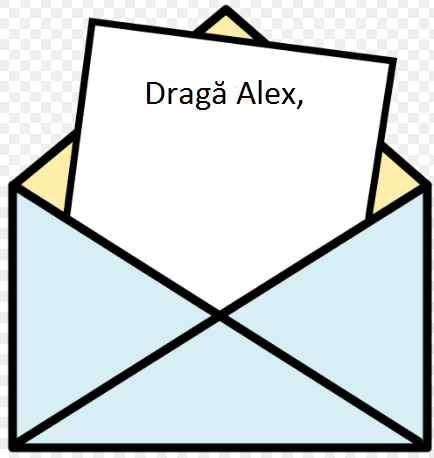 CE AM AFLAT?
Apasă pe fiecare cifră!
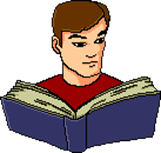 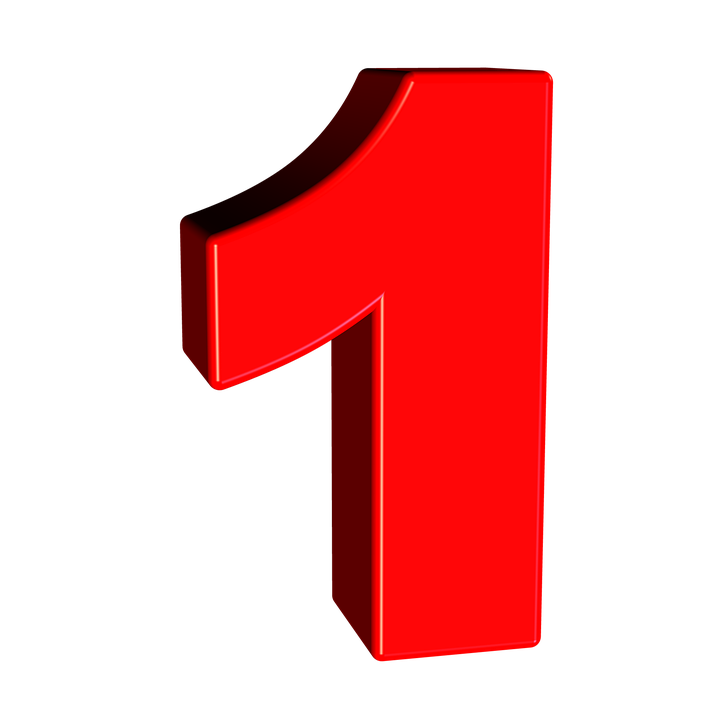 Ce sunt PERLELE  de cultură?
Aplic
Cum iau naştere PERLELE  naturale?
Ce sunt PERLELE?
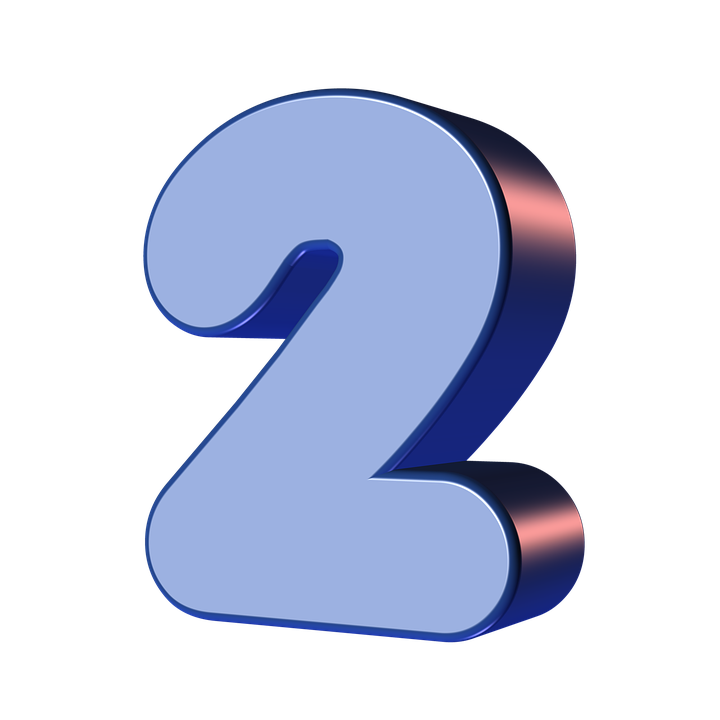 1
2
3
4
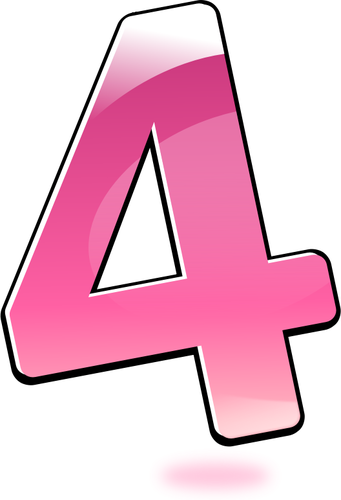 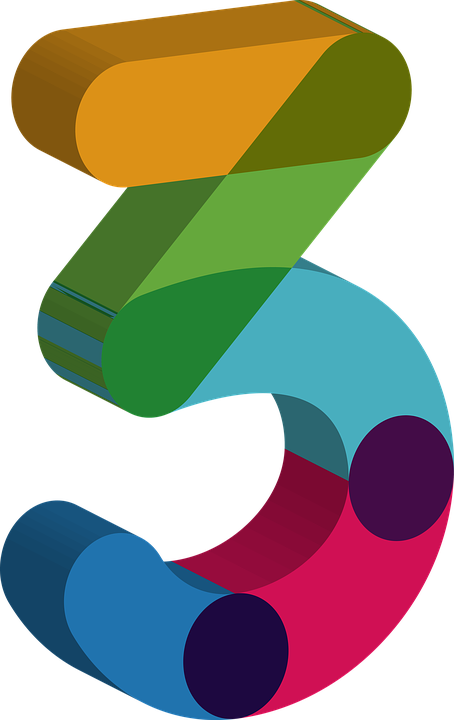 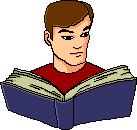 Ce sunt PERLELE?
PERLA este un obiect rotund din sidef, având nuanțe de verde, auriu, roz și negre. Scoicile producătoare de perle sunt STRIDIILE. Perlele se găsesc în interiorul stridiilor; 
PERLELE pot fi naturale ( adevărate) şi de cultură( false);
Cum arată perla în scoică? 

Apasă  AICI
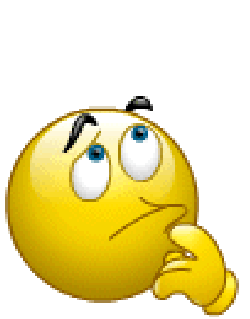 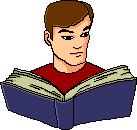 Cum iau naştere perlele naturale?
Perlele naturale iau naștere atunci când între cochilie și manta pătrunde un corp străin (un parazit micro-organic sau un fir de nisip). Acesta irită mantaua care începe să secrete sidef, pentru a se proteja de o posibilă iritație. Molusca depune în jurul acelui corp mii și mii de straturi concentrice de sidef, care este perla. Acest proces poate dura între 10 și 20 de ani. Fiecare moluscă, secretă o culoare proprie de sidef. De aici rezultă unicitatea și marea diversitate de culori și irizări ale perlelor.  

Apasă pe imagine ca să vezi un film despre cum se formeză o perlă..
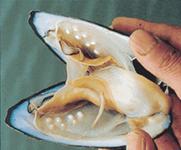 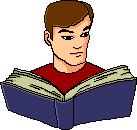 Ce sunt perlele de cultură?
Perlele de cultură par adevărate pe dinafară, dar sunt false pe dinauntru. Cultivatorii de perle pun o mărgică de sticlă în interiorul scoicii și o lasă acolo până ce se acoperă cu un strat subțire de sidef. Când învelișul este destul de dens ca să arate ca o perlă adevărată, scot mărgica din scoică și o vând la un preț mai mic. Dar pentru că sunt false în interior, perlele de cultură crapă și se tocesc ușor.
FIŞA 1
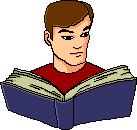 JOC 1
APLIC
JOC 2
Ce fel de colier de perle să cumpăr pentru mama?
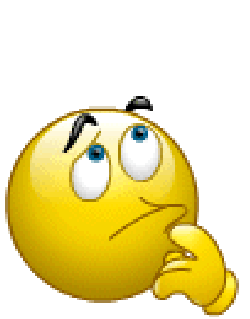 Colier din perle naturale?
                 sau
Colier din perle de cultură?

ARGUMENTAŢI!                                 
                                       Apasă AICI să vezi colierul!
Bravo! Felicitări!
Mulţumesc de ajutor!
                              
              ALEX, prietenul vostru
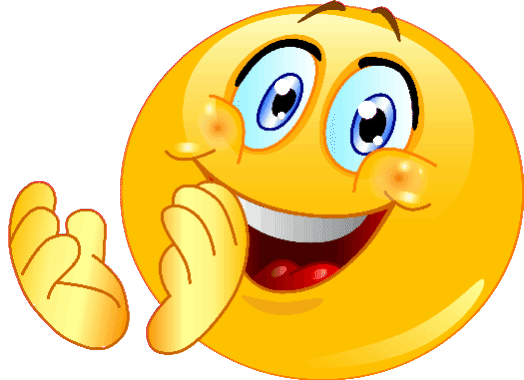